Entrepreneuriat 
Cours 2
L’entreprise : définition, finalités et classification
1. Définition
L’entreprise est une unité économique et juridique qui a pour principale fonction la
production de biens et services destinés à être vendus sur un marché.
L’activité d’une entreprise peut être décomposée en deux phases distinctes :
L’activité productive, c’est à dire la création de biens ou services.
L’activité de répartition des richesses en contrepartie des biens ou services.
a. L’entreprise en tant qu’unité de production
Par l’opération de production, l’entreprise transforme des flux d’entrée (Intrants ou Inputs) en flux de sortie (Extrants ou outputs).
Les intrants peuvent être classés en trois catégories :
Le travail fourni par le personnel de l’entreprise
Le capital technique : bâtiments, matériels ……..etc.
Les consommations intermédiaires c’est à ses matières premières, les produits semi-finis, énergie…..ou les services (publicité, transport, …etc.) incorporés au processus de production.
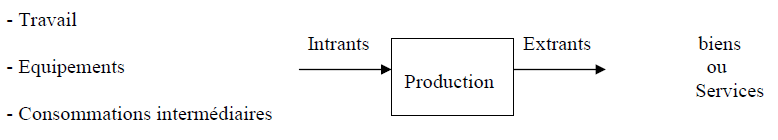 b. L’entreprise en tant qu’unité de répartition
La contrepartie de l’activité de production de l’entreprise se traduit par la vente. Le produit de cette vente doit permettre à l’entreprise de :
rémunérer les facteurs de production ;
payer ses charges sociales et fiscales ;
réaliser un surplus destiné à assurer son avenir.
Une fois les richesses sont créées, l’entreprise distribue les rémunérations aux agents qui ont participé à la réalisation de la production. Ainsi :
les employés perçoivent des salaires ;
l’Etat, les organismes sociaux reçoivent les impôts  et les cotisations sociales ;
les prêteurs reçoivent des intérêts ;
les apporteurs de capitaux reçoivent les dividendes ;
l’entreprise garde pour elle les revenus non distribués.
2. Classification des entreprises
Il existe plusieurs façons de classifier une entreprise. Parmi lesquelles, on cite :
2.1. La classification selon la nature économique
Cette classification peut se faire selon trois aspects :
classification par secteur.
classification par type d’opérations accomplies.
classification selon la branche d’activité.
2.2. La classification selon la taille
Les entreprises ont des tailles différentes. Selon sa dimension, l’entreprise va du simple atelier jusqu’à la grande entreprise.
Effectif du personnel employé
Selon le chiffre d’affaires
Le chiffre d’affaire permet d’avoir une idée sur le volume des transactions de l’entreprise avec ses clients. L’importance d’une entreprise peut se définir par le volume de ses transactions. Ce critère est important pour les raisons suivantes :
Il est utilisé pour apprécier l’évolution des entreprises et pour les classer par ordre d’importance selon leur chiffre d’affaires.
Pour l’entreprise, il constitue un outil de gestion : la variation du chiffre d’affaires permet à l’entreprise de mesurer la pertinence de ses méthodes de ventes. Ainsi, une baisse du chiffre d’affaires est souvent interprétée comme un indicateur important de la mauvaise santé de l’entreprise.
2.3. La classification juridique
Cette classification permet de distinguer entre :
A. Les entreprises du secteur public
1- Les entreprises publiques : ce sont des entreprises qui appartiennent en totalité à
l’Etat ; ce dernier détient l’intégralité du capital, le pouvoir de gestion et de décision.
2- Les entreprises semi-publiques : ce sont des entreprises contrôlées par les pouvoirs
publics : choix des investissements, niveau des prix, politique de l’emploi…etc, mais où
des personnes privées participent au financement et/ou à la gestion.
B. Les entreprises privées:
1. L’entreprise individuelle qui appartient en totalité à une seule personne qui assure la gestion et la direction.
2. La société est un contrat par lequel deux ou plusieurs personnes conviennent de mettre en commun leurs biens ou leur travail ou les deux à la fois en vue de partager le bénéfice qui pourra en résulter.
3. La coopérative réunit des personnes qui désirent mettre en commun leurs économies ainsi que leurs compétences pour l’autosatisfaction des besoins spécifiques (logement, consommation) sans chercher le profit.